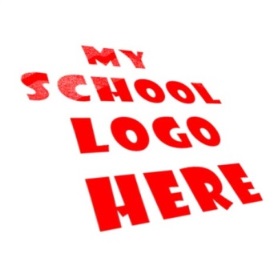 Certificate in Digital Applications – Level 02
Creative Multimedia – DA202
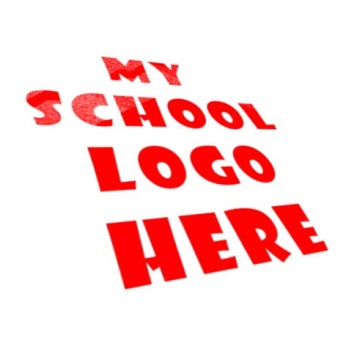 Unit 02 – Creative Multimedia - DA202
ICT Dept
Assignment Scenario
Assignment
Checklist
LO1
LO2
LO3
LO4
LO5
LO6
CLIENT PROPOSAL – prepared by the “In the News” production company
‘In the News’ is an opportunity to get involved in the world of media and television. ‘In the News’ experts preview news broadcasts created by young people and arrange for the best to be shown on community television channels.
You must produce a news broadcast for the ‘In the News’ experts to preview. This will be a multimedia broadcast that features a headline story about youth achievement.
You will choose the target audience and a title for your broadcast. Within this broadcast there needs to be a range of media content to make it look and feel more professional . You will be required to produce a videoed weather forecast that will be shown during the news broadcast.
A range of youth achievements in the area will need to be highlighted, these could include  community support, sport, local educational achievements or anything that requires merit.
Assignment Scenario
Assignment
Checklist
LO1
LO2
LO3
LO4
LO5
LO6
Broadcast Overview:
Your news broadcast must:
be between 3 and 4 minutes long and include:
opening and closing sequences
a welcome video clip
a headline story
a continuity sequence
a weather forecast
play from beginning to end.
You must also produce a preview version that allows experts to navigate to components of the broadcast.
Learning Outcome 3 – Assignment
LO3: Be able to prepare a Welcome and Headline Video Clip
You need to complete the following tasks in order to effectively create a working proposal for your client.
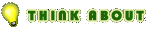 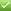 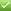 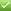 Learning Outcome 3 – Task 1
LO3: Be able to prepare a Welcome and Headline Video Clip
‘In the News’  looking to preview portfolios of production evidence to decide which proposal to work with.
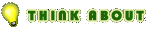 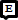 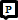 Learning Outcome 3 – Task 2
LO3: Be able to prepare a Welcome and Headline Video Clip
‘In the News’  looking to preview portfolios of production evidence to decide which proposal to work with.
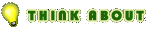 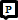 Learning Outcome 3 – Task 3
LO3: Be able to prepare a Welcome and Headline Video Clip
‘In the News’  looking to preview portfolios of production evidence to decide which proposal to work with.
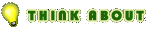 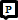 Learning Outcome 3 – Task 4
LO3: Be able to prepare a Welcome and Headline Video Clip
‘In the News’  looking to preview portfolios of production evidence to decide which proposal to work with.
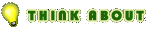 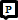 Learning Outcome 3 – Task 5
LO3: Be able to prepare a Welcome and Headline Video Clip
‘In the News’  looking to preview portfolios of production evidence to decide which proposal to work with.
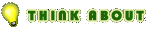 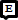 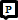 Learning Outcome 2 – Task 6
LO3: Be able to prepare a Welcome and Headline Video Clip
‘In the News’  looking to preview portfolios of production evidence to decide which proposal to work with.
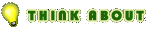 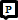 Learning Outcome 2 – Task 7
LO3: Be able to prepare a Welcome and Headline Video Clip
‘In the News’  looking to preview portfolios of production evidence to decide which proposal to work with.
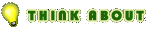 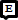 LO3 – Assessment (P, M, D)